Circulatory System
Chapter 33.1
Circulatory System
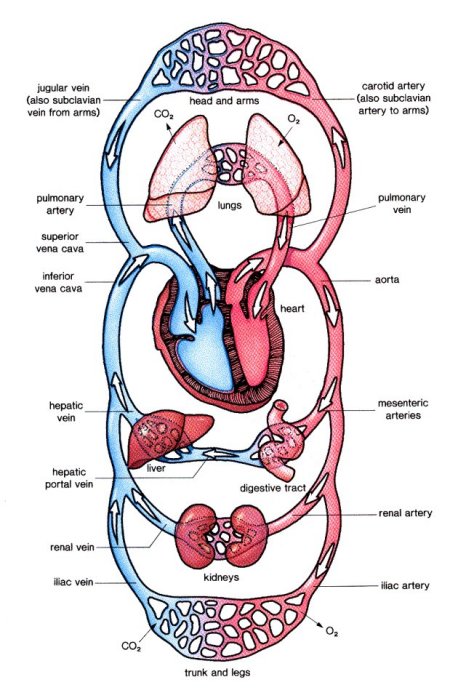 The main function is to transport O2, nutrients, and wastes through the body
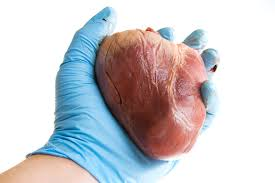 Circulatory System
Delivers O2 and nutrients to tissues from the lungs and digestive system

Bring wastes from the tissues to be filtered and eliminated by excretory system and lungs
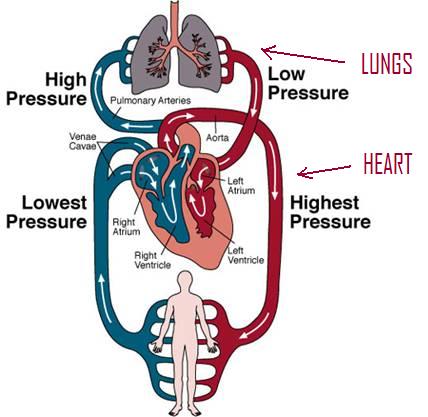 Circulatory System
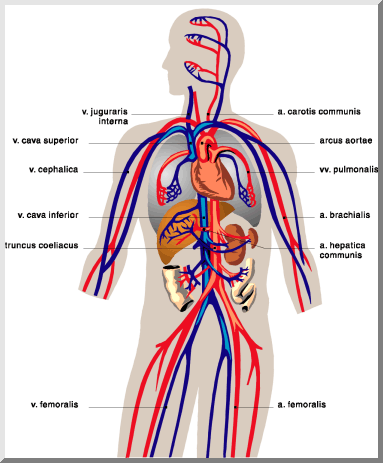 Composed of the heart, blood vessels and the blood
The Heart
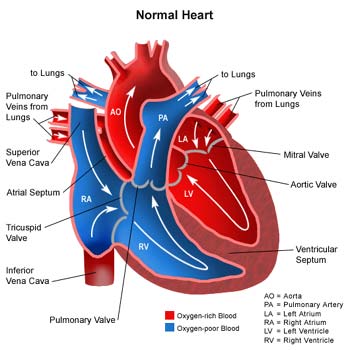 The heart is a hollow organ made of muscle near the center of the chest.

Contractions pump the blood
The Human Heart
The Heart
Has four chambers.

Right and left atriums (receive blood)

Right and left ventricles (which pump blood out of the heart)
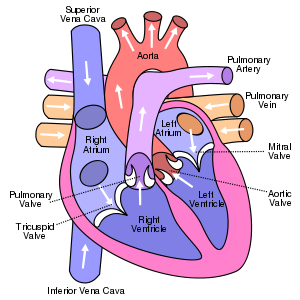 Control of Heart Beat
The sinorial atrial (SA) node controls the rate of the human heart. It fires and causes the atria to contract.

The SA node sends an electrical impulse that is then picked up by other fibers called the atrioventricular (AV) node. After a fraction of a second the ventricles then contract
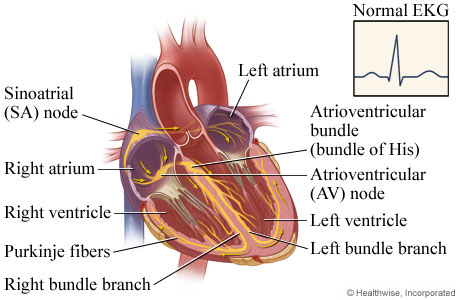 Superior Vena Cava
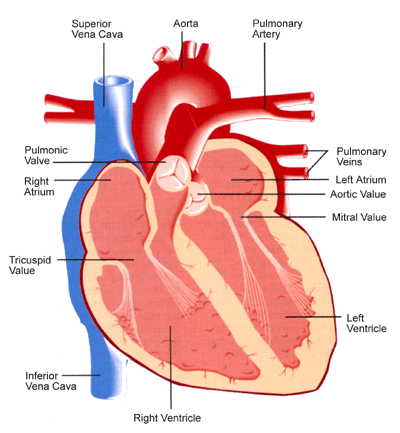 Brings blood with high CO2 levels back from the top half of the body

A large vein
Inferior Vena Cava
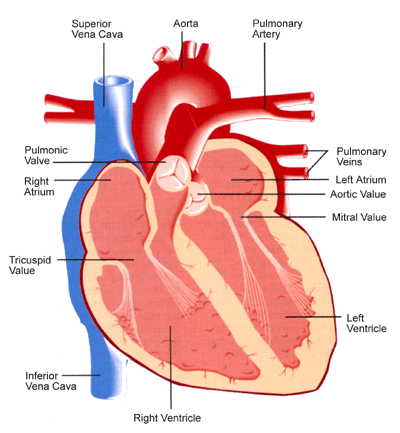 Brings blood with high CO2 levels back from the lower half of the body.

A large vein
Right Atrium
Receives high CO2/low O2 blood from the vena cavas
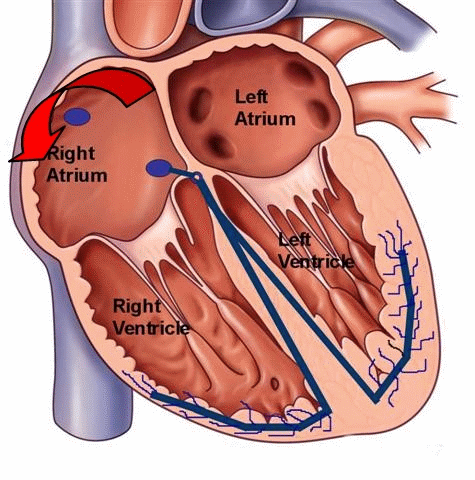 Right Ventricle
Receives blood from the right atrium then pumps this low O2/high CO2 blood to the lungs through the pulmonary arteries 

Tricuspid valve prevents blood from flowing back into the right atrium
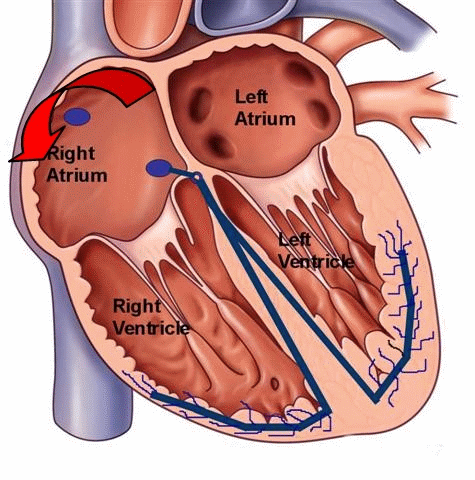 Left & Right Pulmonary Artery
Carries blood to left lung

Carries blood to the right lung

Pulmonary valve prevents blood from flowing back into the right ventricle
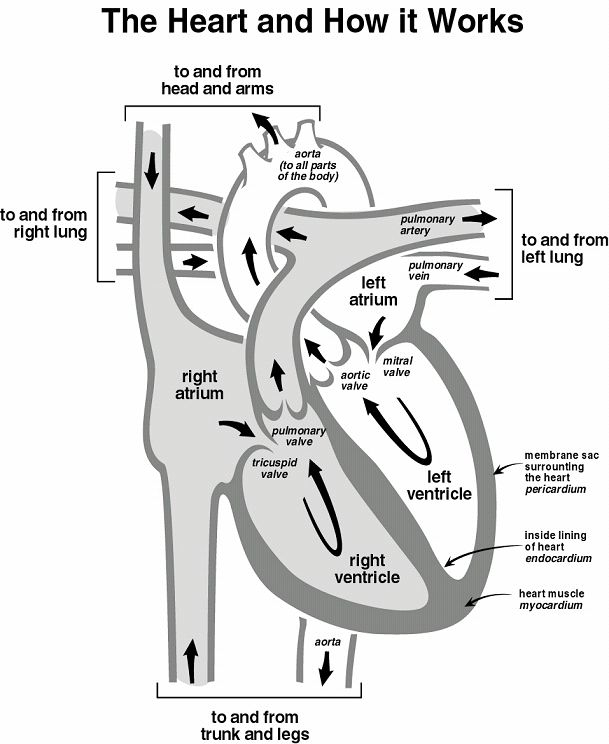 Left Atrium
Receives high O2 blood from the lungs
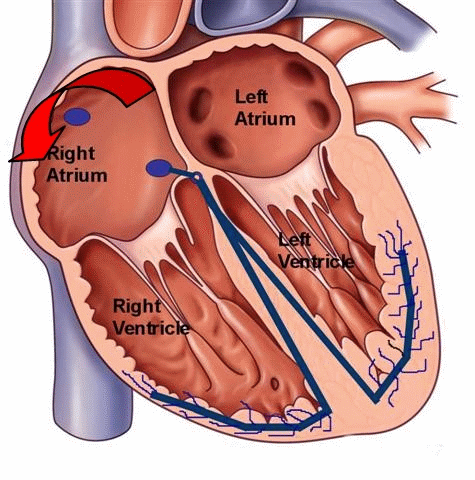 Left Ventricle
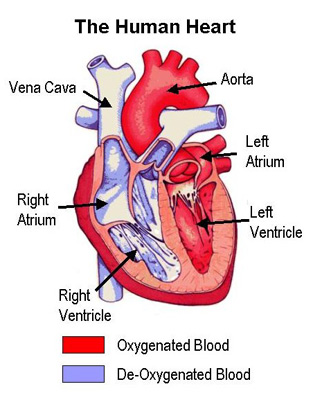 Receives high O2 blood from the left atrium and then pumps it to the rest of the body

Mitral valve prevents blood from flowing back into the left atrium

Aortal valve prevents blood from flowing back into the heart from the aorta
Aorta
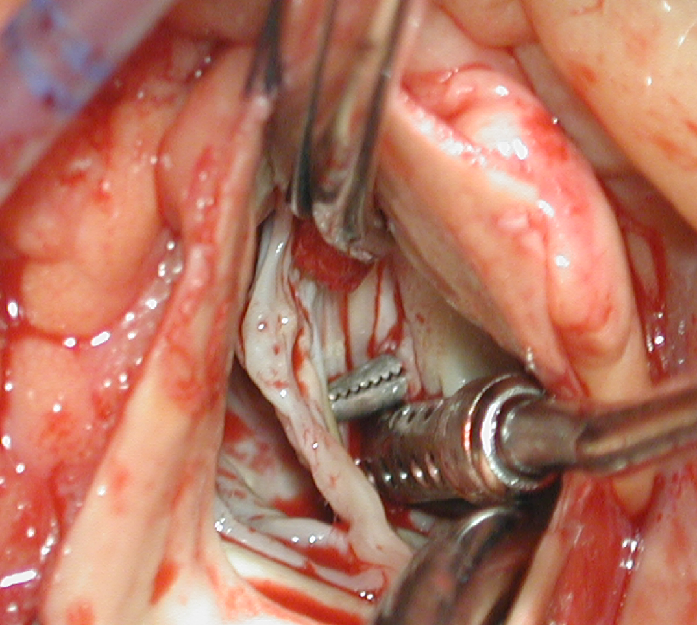 Main artery leaving the left ventricle, carries O2 to rest of body
Blood Vessels
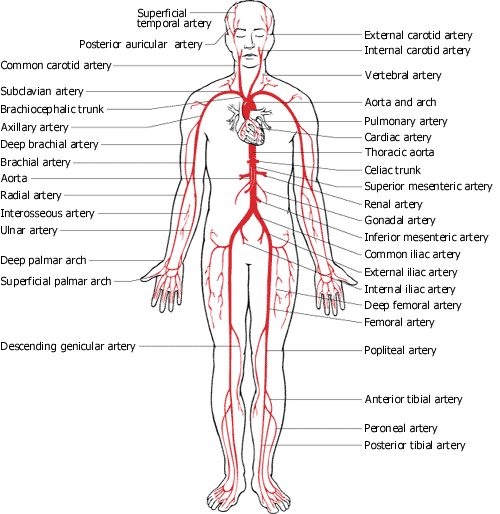 Blood vessels bring blood throughout the body.

Arteries
arterioles
Capillaries
venules
Veins
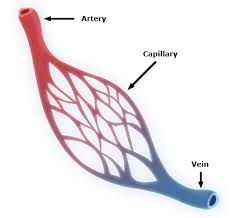 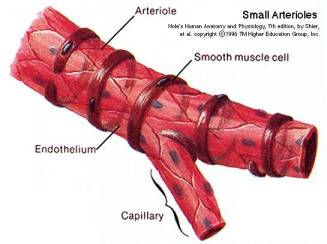 Arteries
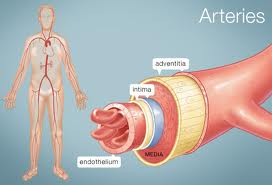 Arteries: carries blood away from the heart.

Highways of the circulatory system

Thick elastic walls help them withstand high pressure

Made-up from connective tissue, smoothmuscle and endothelium
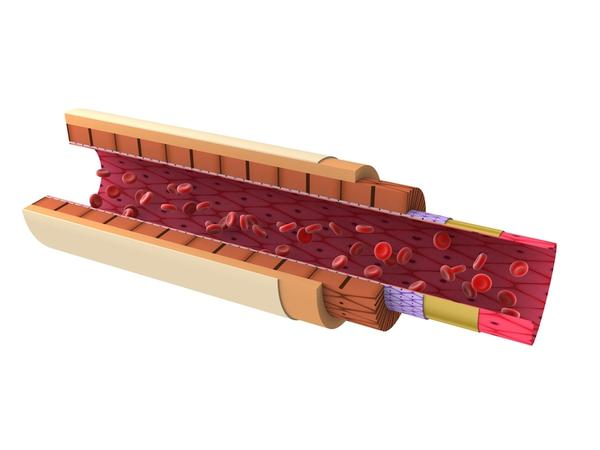 Capillaries
Smallest blood vessels.

Wall is one cell thick

Blood cells pass, one cell at a time

Nutrients and O2 diffuse out and waste products diffuse in
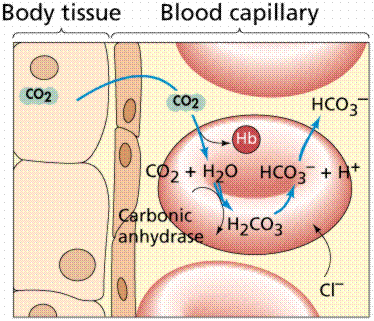 Veins
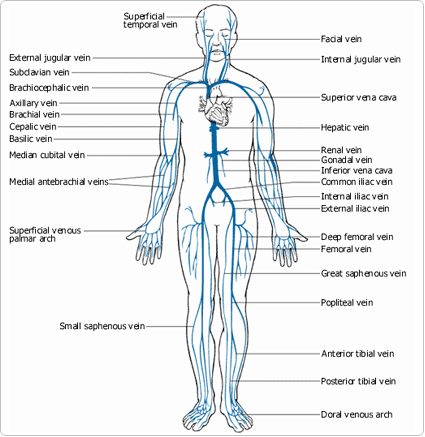 After the capillaries, the veins carry blood back to the heart.

Many vein are located between skeletal muscles

Many veins contain valves to ensure blood keeps flowing to the heart
Blood: Avg. 4-6 liters
Made of several substances
Plasma: The fluid portion of the blood.
Mostly water with some salts and minerals.
55% of blood
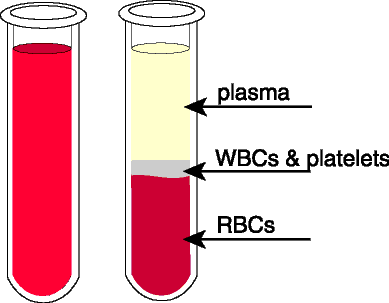 Blood: Red Blood Cells
This is what carries O2.
44% of your blood
Produced in bone marrow
Lasts 120 days
Hemoglobin is an iron containing protein molecule that carries O2- oxyhemoglobin 
Carries some CO2 to the lungs
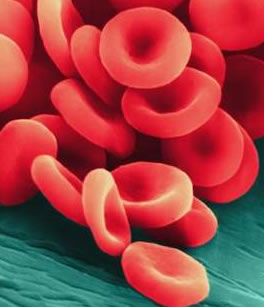 Blood: White Blood Cells
Protect the body from foreign substances.

Are about 1% of your blood
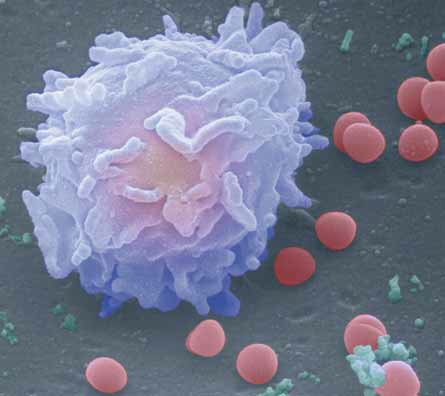 Blood: Platelets
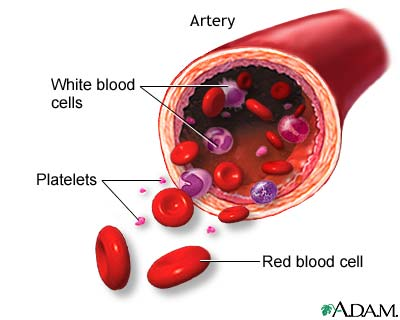 Protein fragments found in the blood that help your blood to clot and prevent bleeding.

This is what forms scabs.
Blood Clot Cascade
Blood Pressure
Like any pump the heart produces pressure.

Blood pressure (BP) falls when the heart relaxes but some pressure still remains. 

A sphygmomanometer measures BP. BP is given in two numbers – systolic and diastolic. 

The systolic is the pressure when the ventricles are contracting and the diastolic is the pressure when the ventricles are relaxing. 

A typical BP is 120/80
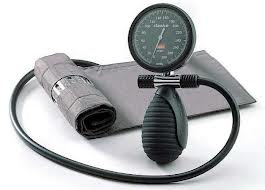 Blood Clots
A high BP may be indicative of some blockage in your arteries. 

If this is suspected people are often given and ultrasound to look for any plaque formations and damage to the arteries.

If this is found then various treatments can be given.
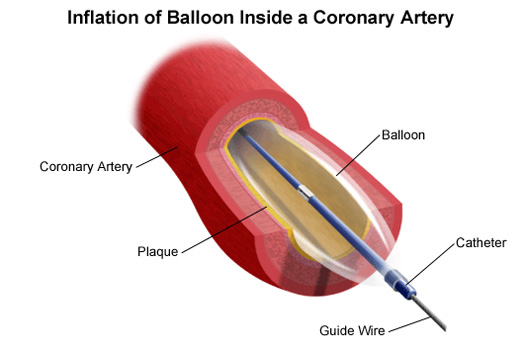